Applications of haplotypes in dairy farm management
Introduction
Genomic selection increases selection response by reducing generation interval
Bulls were genotyped first due to cost
Now we have genotypes for many cows
What can we do with those data that we couldn’t do before?
O-Style Haplotypes Chromosome 15
Genetic merit of Jersey bulls
Net Merit ($)
Breeding Year
Many cows have been genotyped
Genotypes
Evaluation Date (YYMM)
Haplotypes for farm management
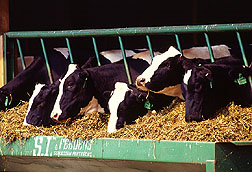 Many uses other than
   genetic evaluation
Culling decisions
Mating strategies
Identification of new recessive defects
Phenotypic prediction
ARS Image Number K7964-1
Input costs are rising quickly
Milk:Feed Price Ratio
July 2012 Grain Costs
Soybeans: $15.60/bu  (€0.46/kg)
Corn:        $  7.36/bu  (€0.23/kg)
Month
M:FP = price of 1 kg of milk /
           price of 1 kg of a 16% 
           protein ration
Optimal culling decisions
Low density genotypes on females can be used to guide early culling decisions
165,526 genotyped cows in August 2012
Sexed semen increases heifer population from which to select
What animals should be retained and what animals culled?
Testing and selecting heifer calves
EBV = estimated breeding value, NPV = net present value
Bottom line economics
17K test (€36.50, 65% reliability)
Farmers want new genomic tools
New haplotype query
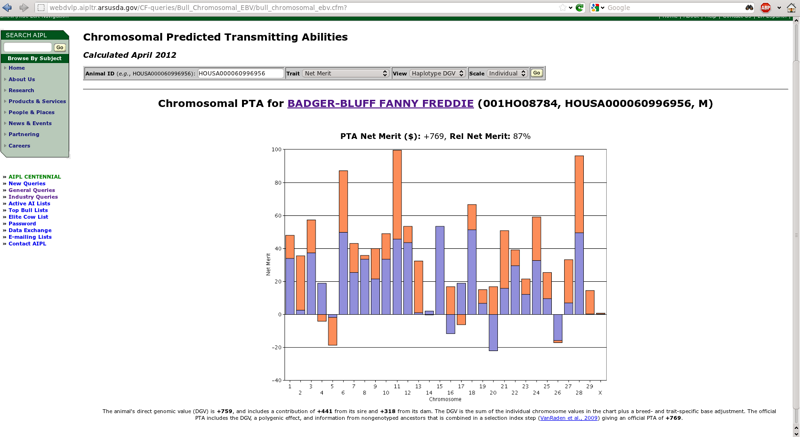 Cole, J.B., and Null, D.J. 2012. AIPL Research Report GENOMIC2: Use of chromosomal predicted transmitting abilities. Available: http://aipl.arsusda.gov/reference/chromosomal_pta_query.html.
Simulated matings
Mated all genotyped Jersey bulls and cows in a fully cross-classified design
5,877 bulls and 15,553 cows
91,404,981 matings
Crossovers, independent assortment
100 replicates per mate pair
Mean, variance, skewness, and kurtosis
Distribution of progeny DGV
Distribution of 6,000,000 randomly sampled simulated matings.
Most extreme groups for progeny DGV
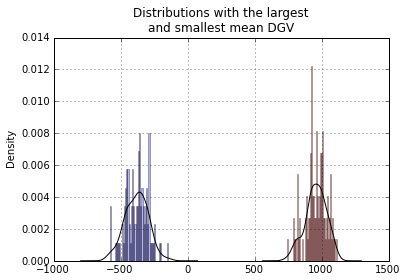 Most extreme groups for DGV variance
Most- and least-skewed progeny groups
Most- and least-kurtotic progeny groups
Within-herd analysis
Selected 3 Jersey herds
Ranked by number of genotyped animals and percentage of 50K genotypes
Compared actual with possible matings
Could the herd manager have selected better mate pairs?
Comparison to actual matings
Simulated matings were compared to 220 actual matings from 142 mate pairs
Three strategies tested in simulation
Mating plans using traditional and genomic PTA as in Pryce et al. (2012)
Selection of mate pairs with greatest mean DGV
Bulls limited to 10 matings
Sire portfolios
Cows in herd
Consider each bull as a mate for each cow using different strategies.
Simulated calves
Bulls used in herd
Genotyped calves
Actual calves born to these parents.
Actual DGV and inbreeding
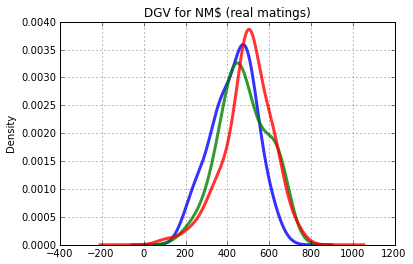 Similar distribution of DGV
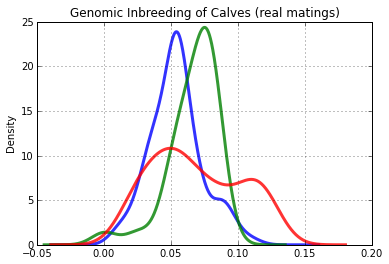 Different distribution of relation-
ships – different sire portfolios
Herd 1 results
1Results from 94 genotyped offspring of 62 cows.
2Simulated matings of 62 cows to a portfolio of 54 bulls (n=3348 combinations).
Herd 2 results
1Results from 31 genotyped offspring of 19 cows.
2Simulated matings of 19 cows to a portfolio of 31 bulls (n=589 combinations).
Herd 3 results
1Results from 95 genotyped offspring of 38 cows.
2Simulated matings of 38 cows to a portfolio of 25 bulls (n=950 combinations).
Specific combining ability
Quantitative model
Must solve equation for each mate pair
Genomic model
Compute dominance for each locus
Haplotype the population
Simulate matings and compute average dominance
Inbreeding effects
Are inbreeding effects distributed uniformly across the genome?
Where are the recessives and the over- and under-dominant loci?
Inbreeding changes transcription levels and gene expression profiles in D. melanogaster (Kristensen et al., 2005)
Precision inbreeding
Runs of homozygosity may indicate genomic regions where inbreeding is acceptable



Can we target those regions by selecting among haplotypes?
Dominance
Under-dominance
Recessives
Phenotypic prediction
Can haplotypes be used to improve phenotypic predictions?
Models with GxE are better predictors (Bryant et al., 2005)
Models with A+D better than records from relatives (Lee et al., 2008)
Disease risk can be predicted even if mechanisms unknown (Wray et al., 2005)
Unknown phenotypes
Susceptibility to disease
e.g., Johne’s is difficult to diagnose 
Differential response to management
e.g., Feed conversion efficiency
Can simulate more plausible outcomes with haplotypes than genotypes 
Chromosome transmitted, not means
Loss-of-function mutations
At least 100 LoF per human genome surveyed (MacArthur et al., 2010)
Of those genes ~20 are completely inactivated
Uncharacterized LoF variants likely to have phenotypic effects
How can mating programs deal with this?
Novel haplotypes affecting fertility
Precision mating
Eliminate undesirable haplotypes
Detection at low allele frequencies
Avoid carrier-to-carrier matings
Easy with few recessives, difficult with many recessives
Include in selection indices
Requires many inputs
Threats to continued progress
Provisional US patent filed on
20 NOV 2010 after the
9WCGALP in Leipzig – no
disclosure at that time!
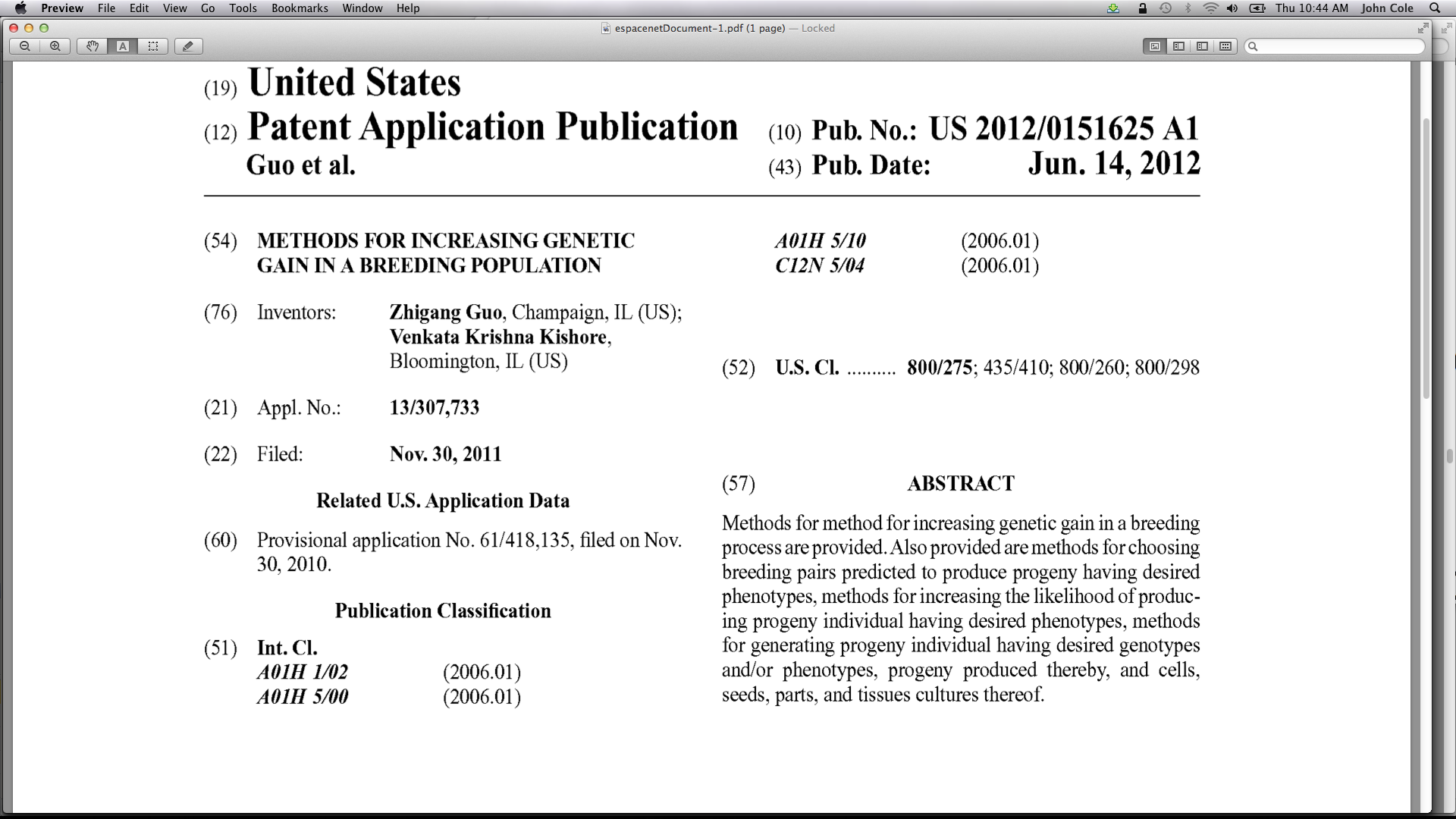 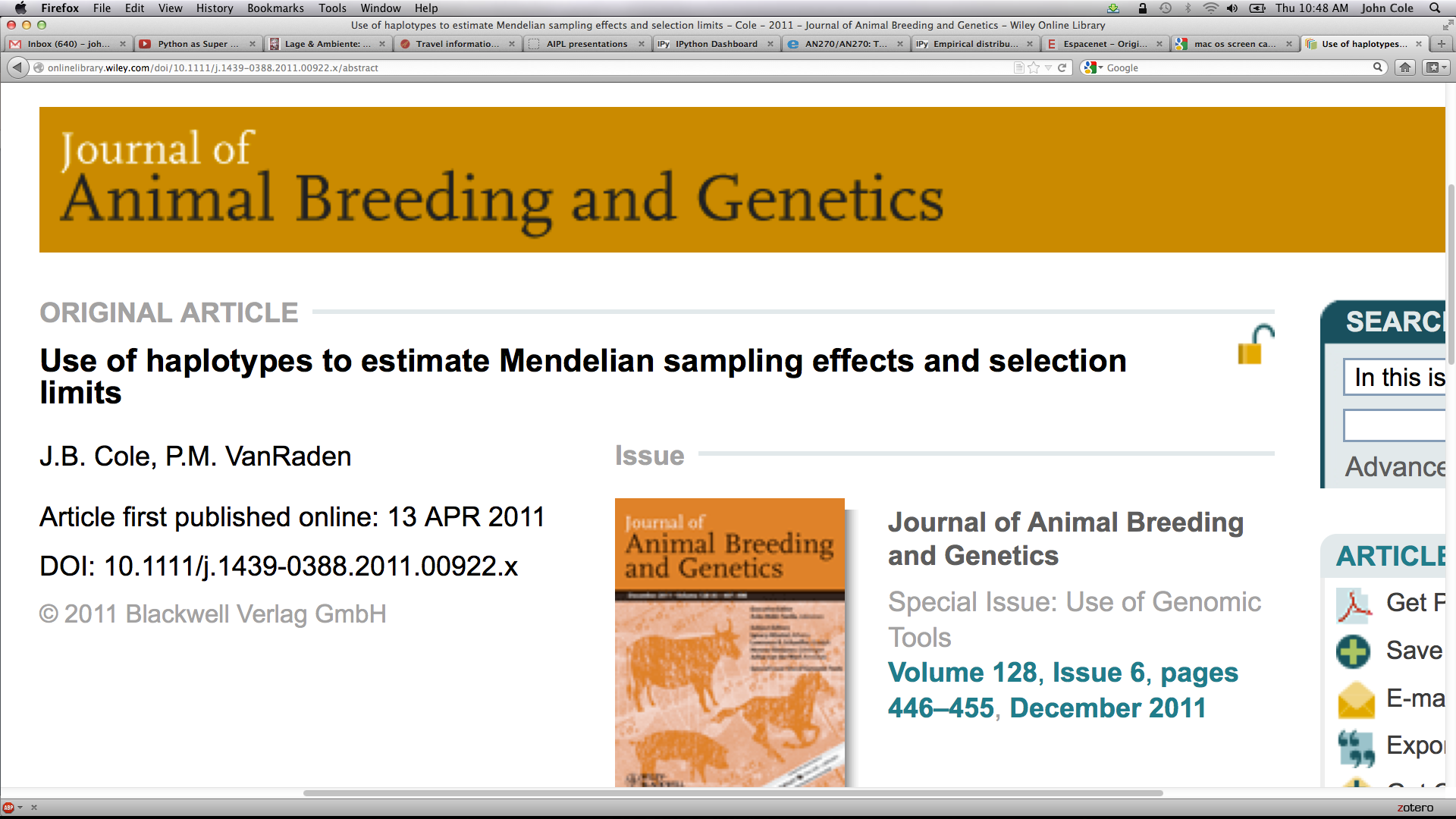 This MS with similar ideas was
submitted 22 SEP 2010 and
published on 12 APR 2011.

Why share?
Conclusions
Selecting calves based on genomic tests can increase farm profitability
Simple mate selection using haplotypes is as good or better than other strategies
We may be able to do interesting things with inbreeding and prediction
Tools for handling many new recessives in breeding programs are needed
Acknowledgments
Paul VanRaden, Dan Null, and Tabatha Cooper
Animal Improvement Programs Laboratory, ARS, USDA Beltsville, MD

Albert De Vries
Department of Animal Sciences
University of Florida, Gainesville, FL

David Galligan
School of Veterinary Medicine
University of Pennsylvania
Kennett Square, PA